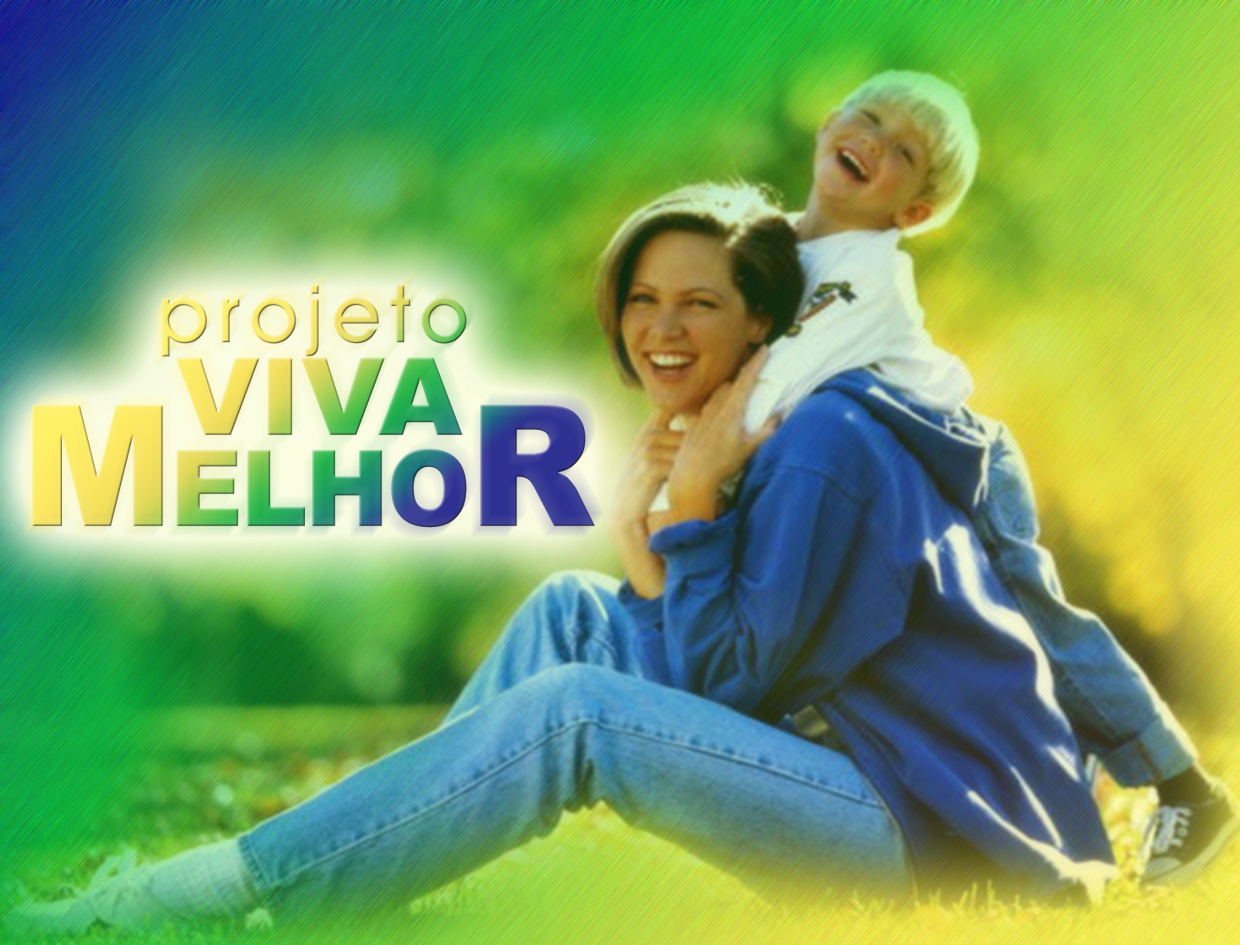 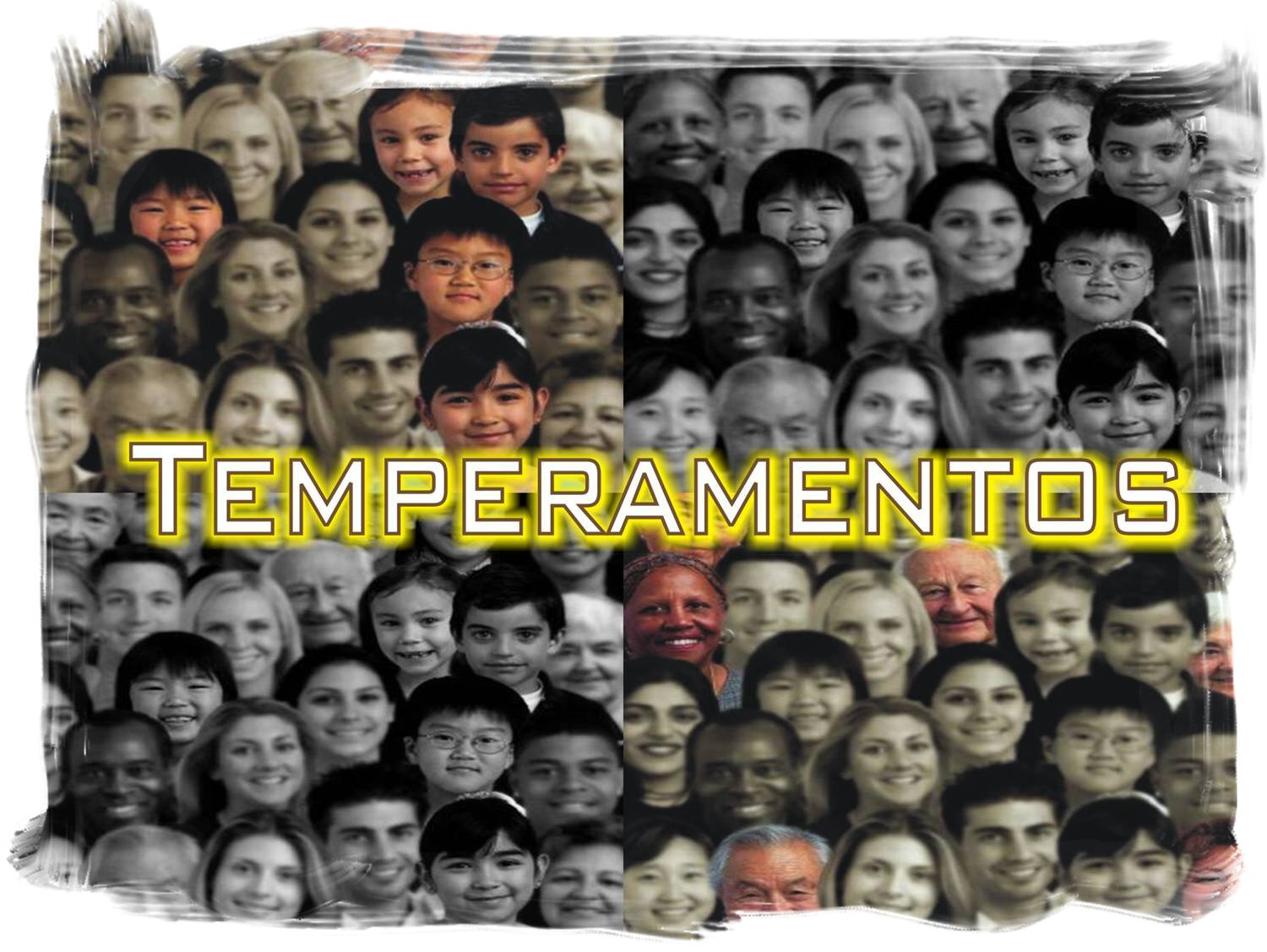 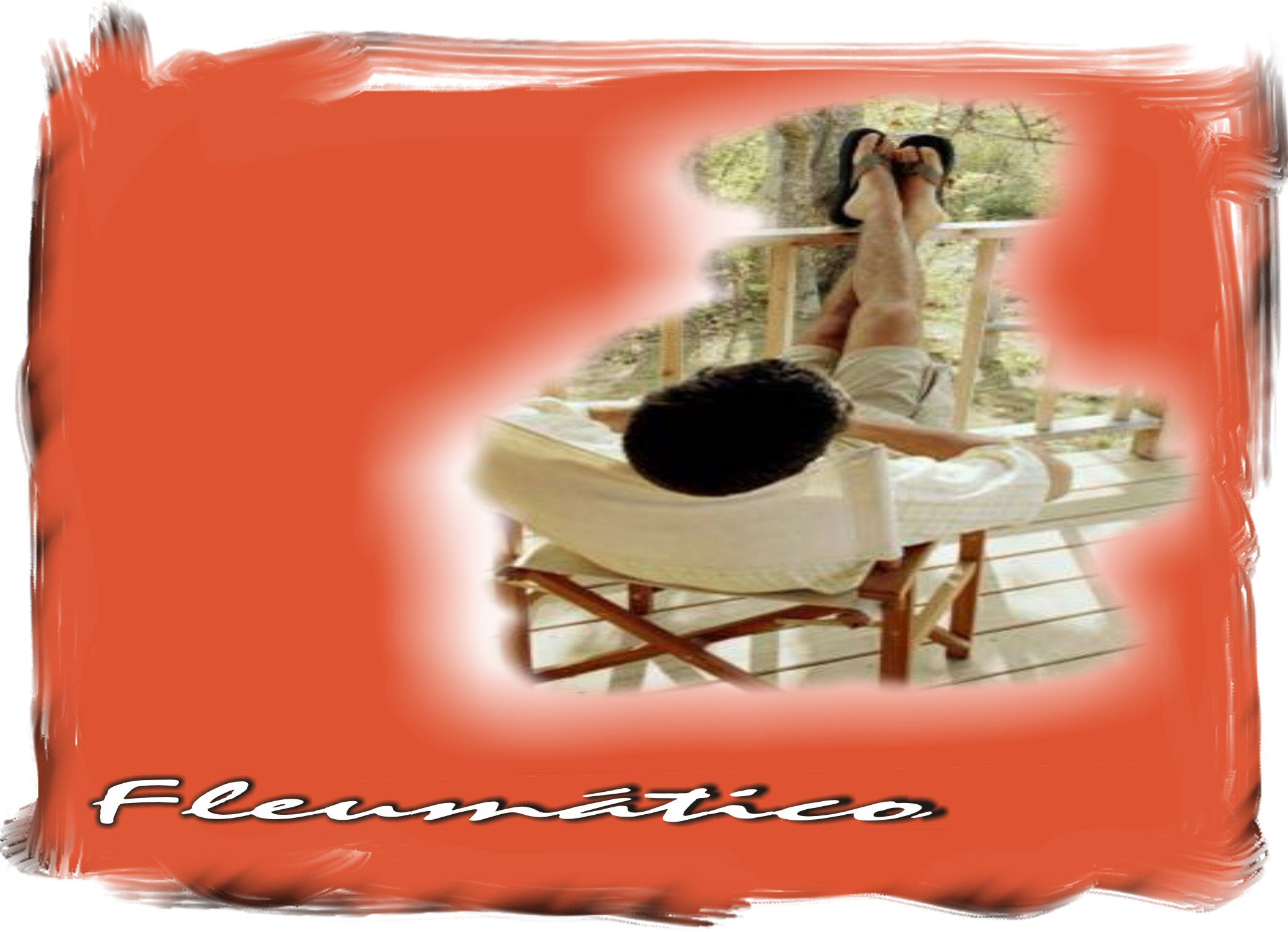 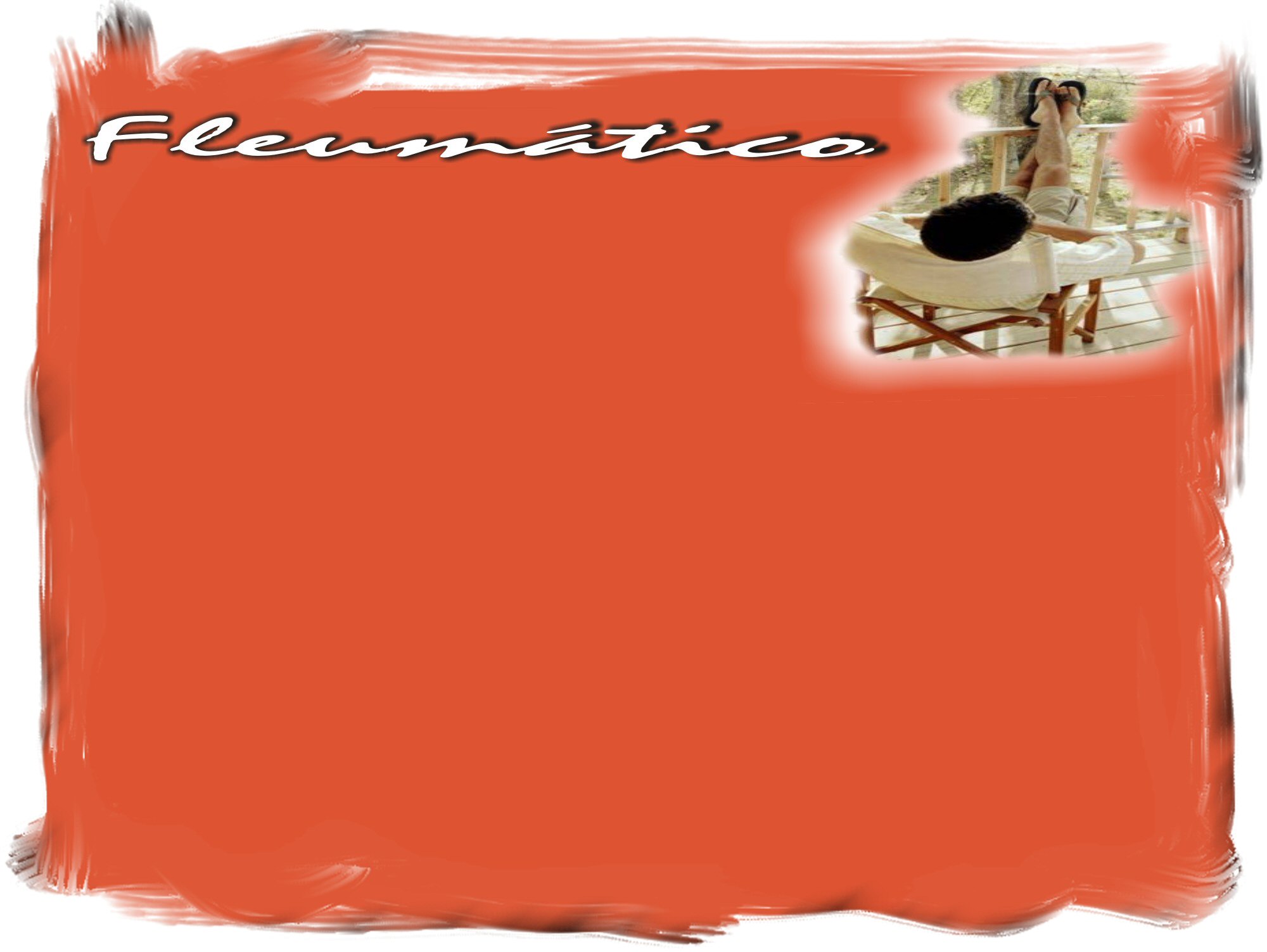 Relacional
Desejo Básico
Ter paz
Lento e fácil
Ritmo
Prioridade
Manter relacionamento
Temor
Confrontações e decisões
Controla
Por meio de procrastinação
Irrita-se
Por impaciência
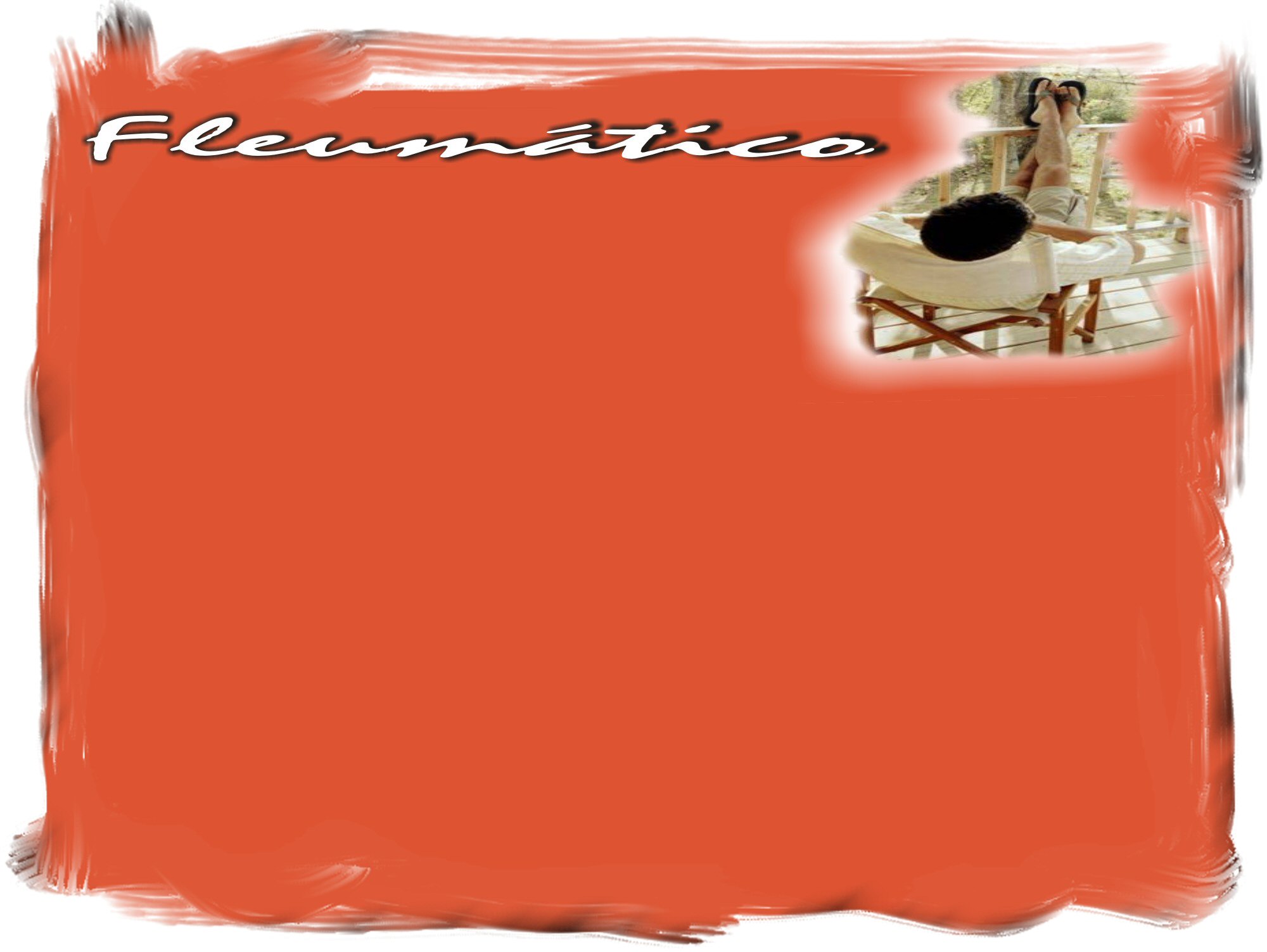 Família e Criação de Filhos
Toma tempo para família
Não tem pressa
Aceita tanto o bom quanto o ruim
Não se altera facilmente
Tende a ser permissivo com a disciplina
Não organiza o lar
Leva a vida numa boa
Evita as atividades que não gosta
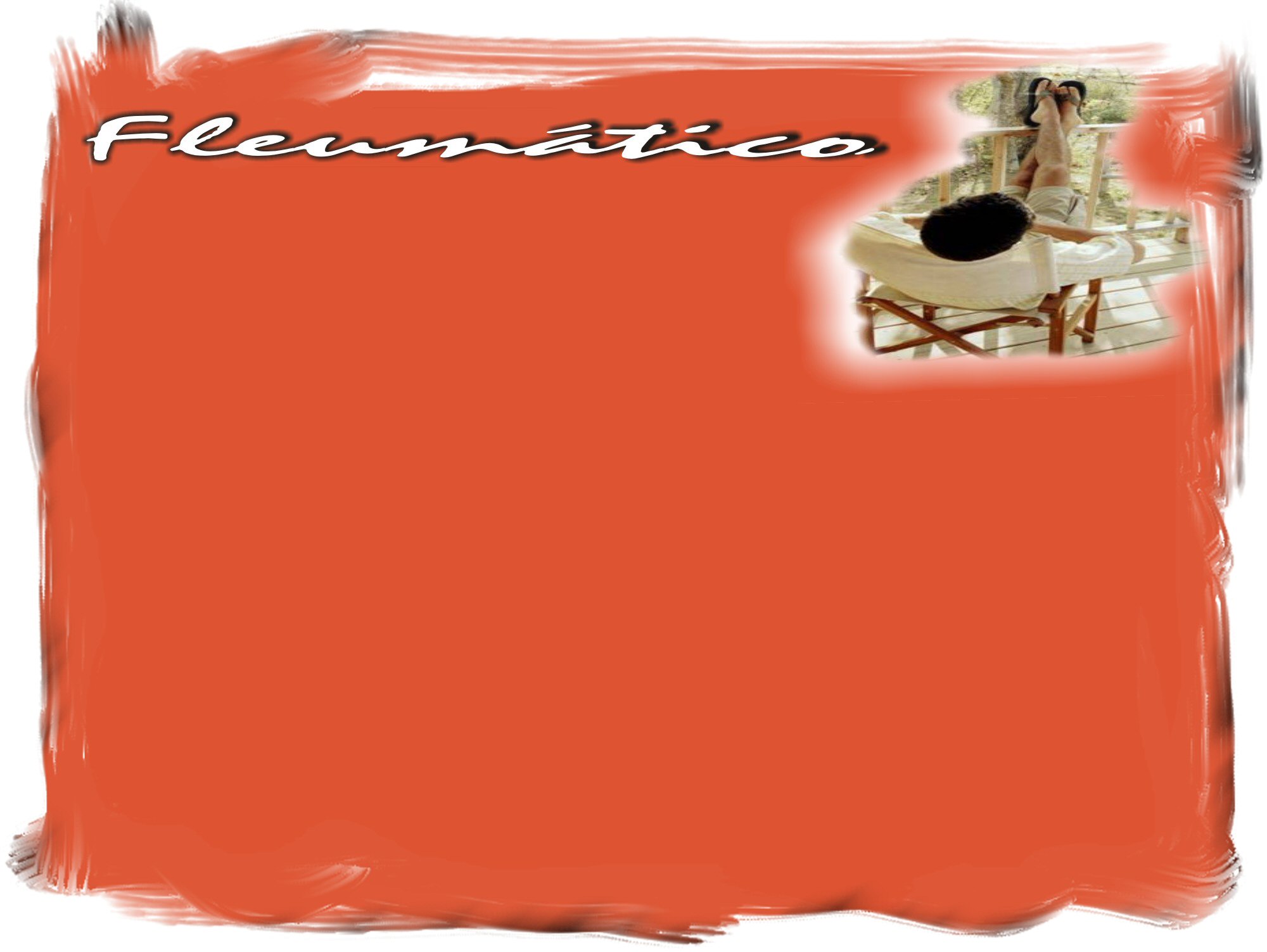 Área de Crescimento
“Aproveite bem o tempo, porque os 
dias são maus.” E. 5:16
1.  Superar a passividade e envolver-se
Não deixar para amanhã o que você pode fazer hoje
Planejar uma nova atividade com a família a cada semana
Aumentar o ritmo das atividades
Fazer exercícios
Tomar a iniciativa de vez em quando
Evitar a conduta “passiva-agressiva”.
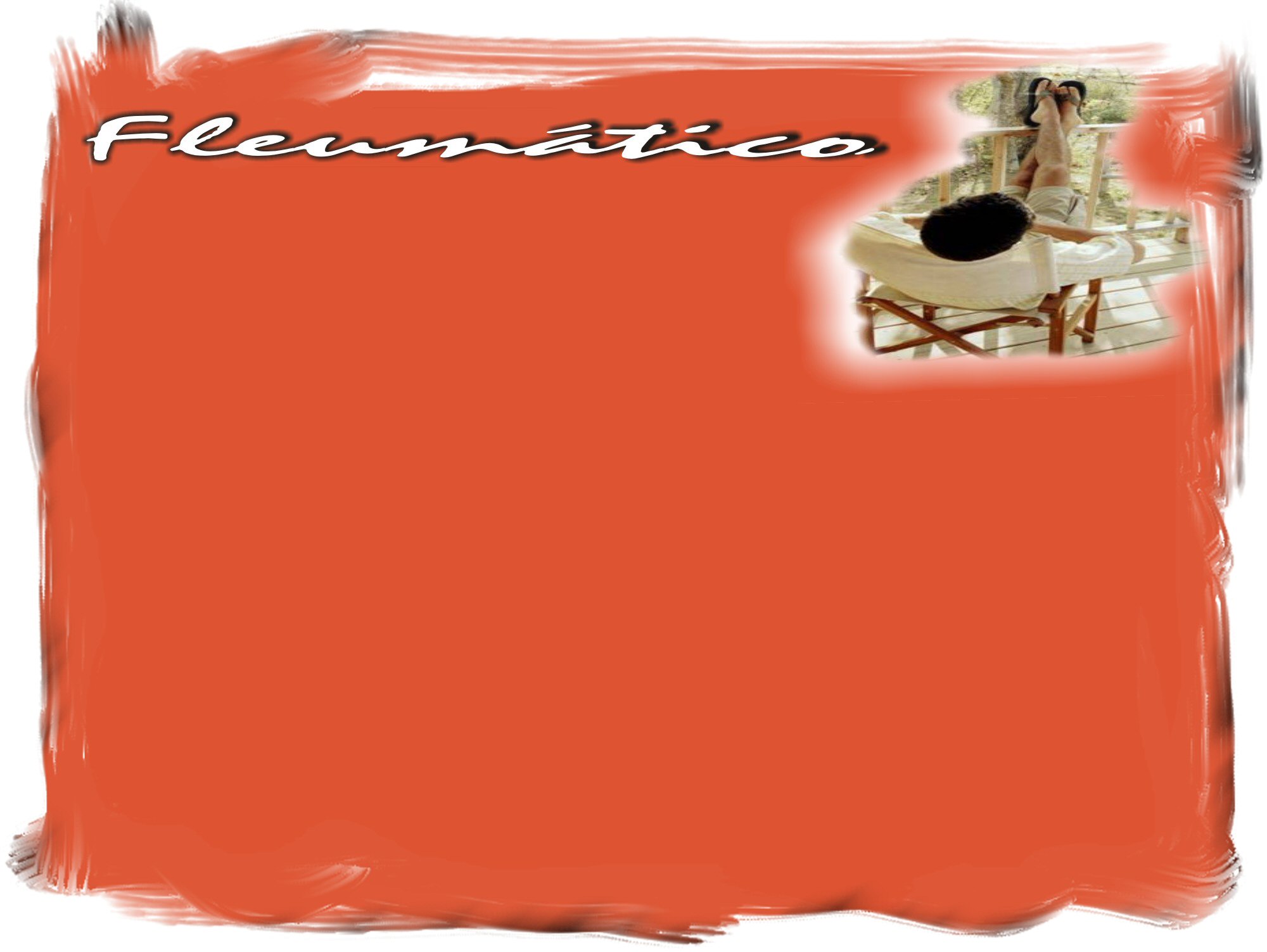 3.  Manter Princípios
Praticar a expressão de convicções
Aprender a defender o que é correto
Evitar juntar-se a maioria para tirar vantagem
4.  Reconhecer as necessidades espirituais
Confessar a atitude de justificação própria
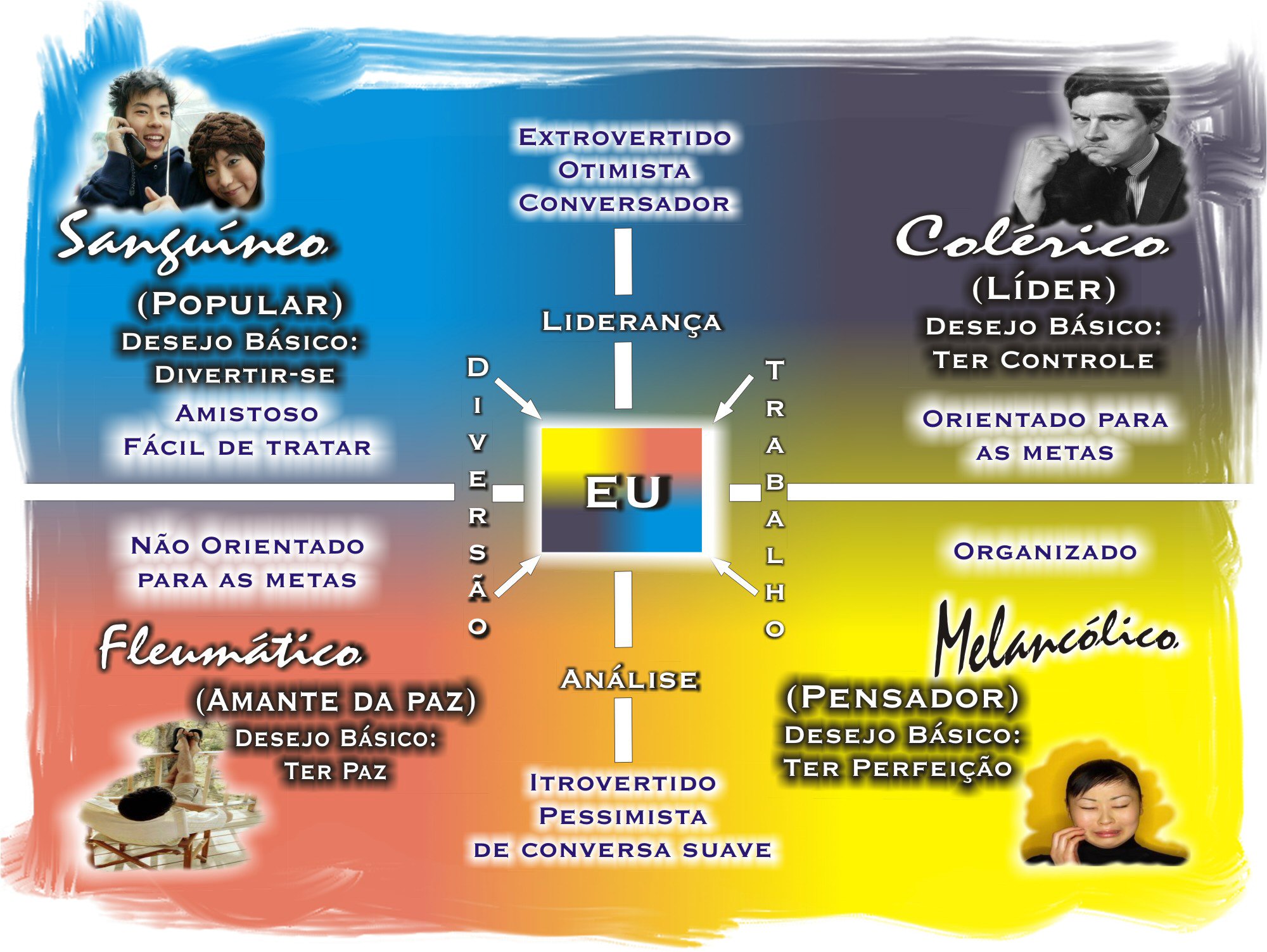 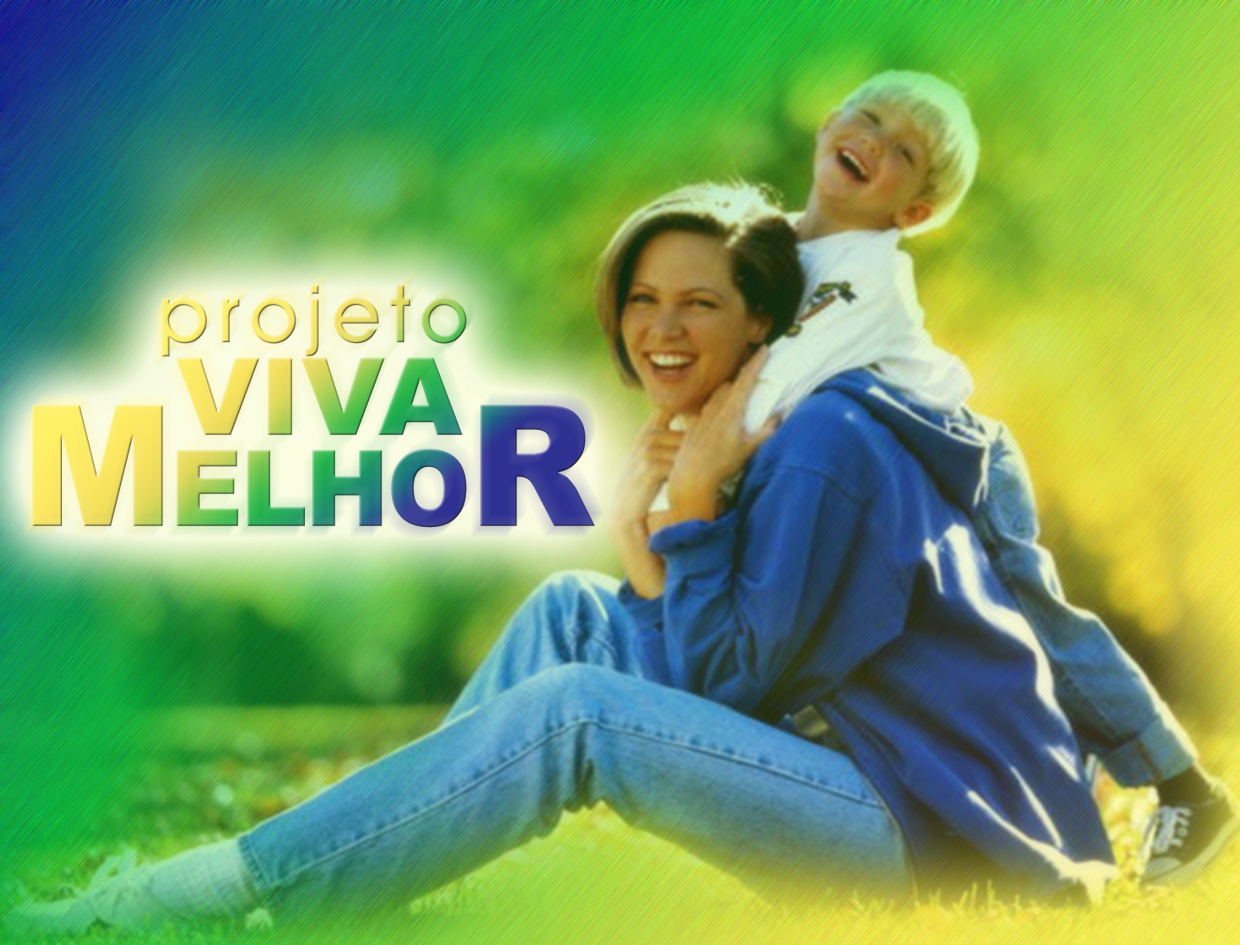